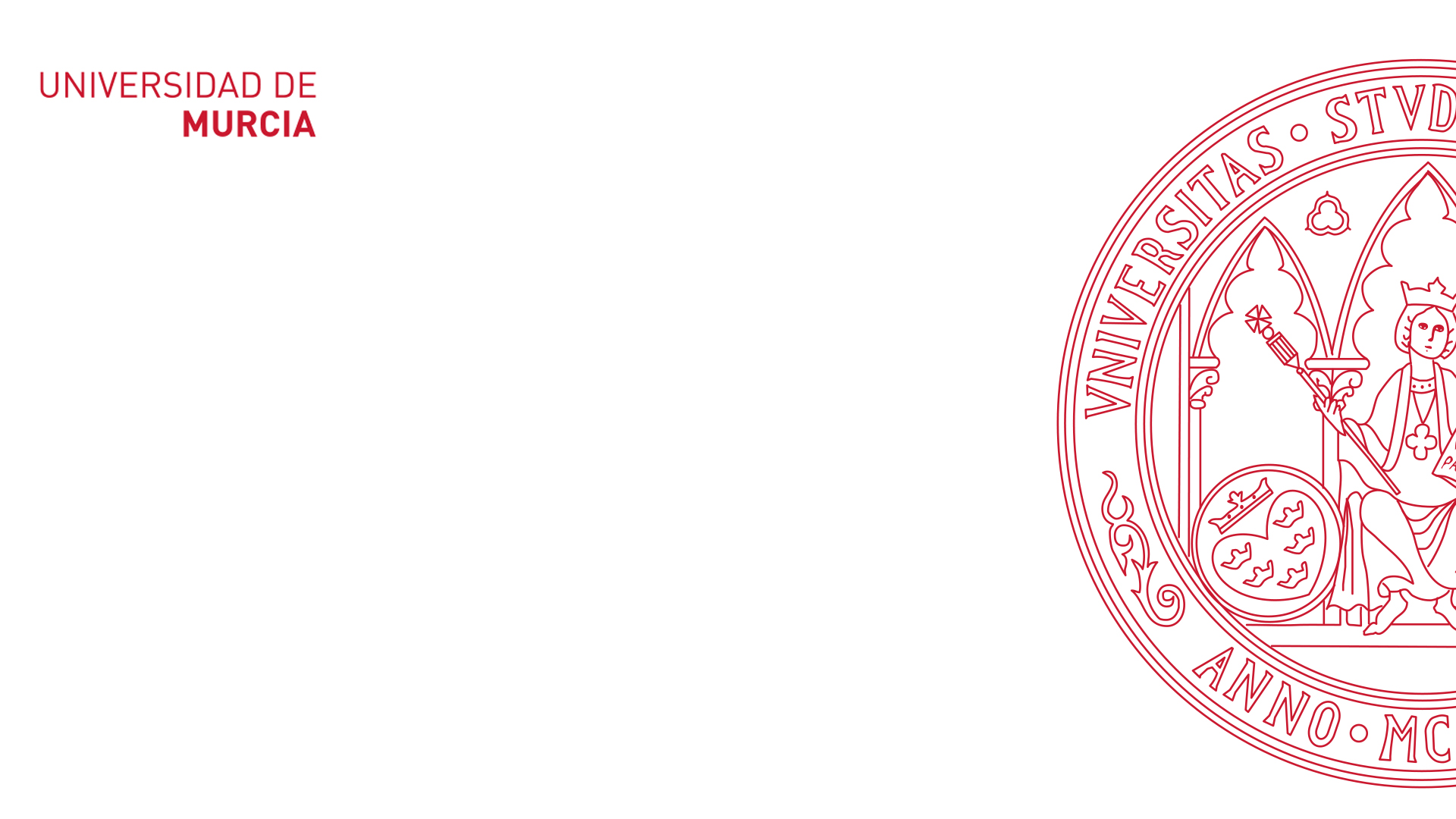 I Congreso de Innovación Docente de la Universidad de Murcia
Título
Autores:
Nombre Apellido Apellido
Nombre Apellido Apellido
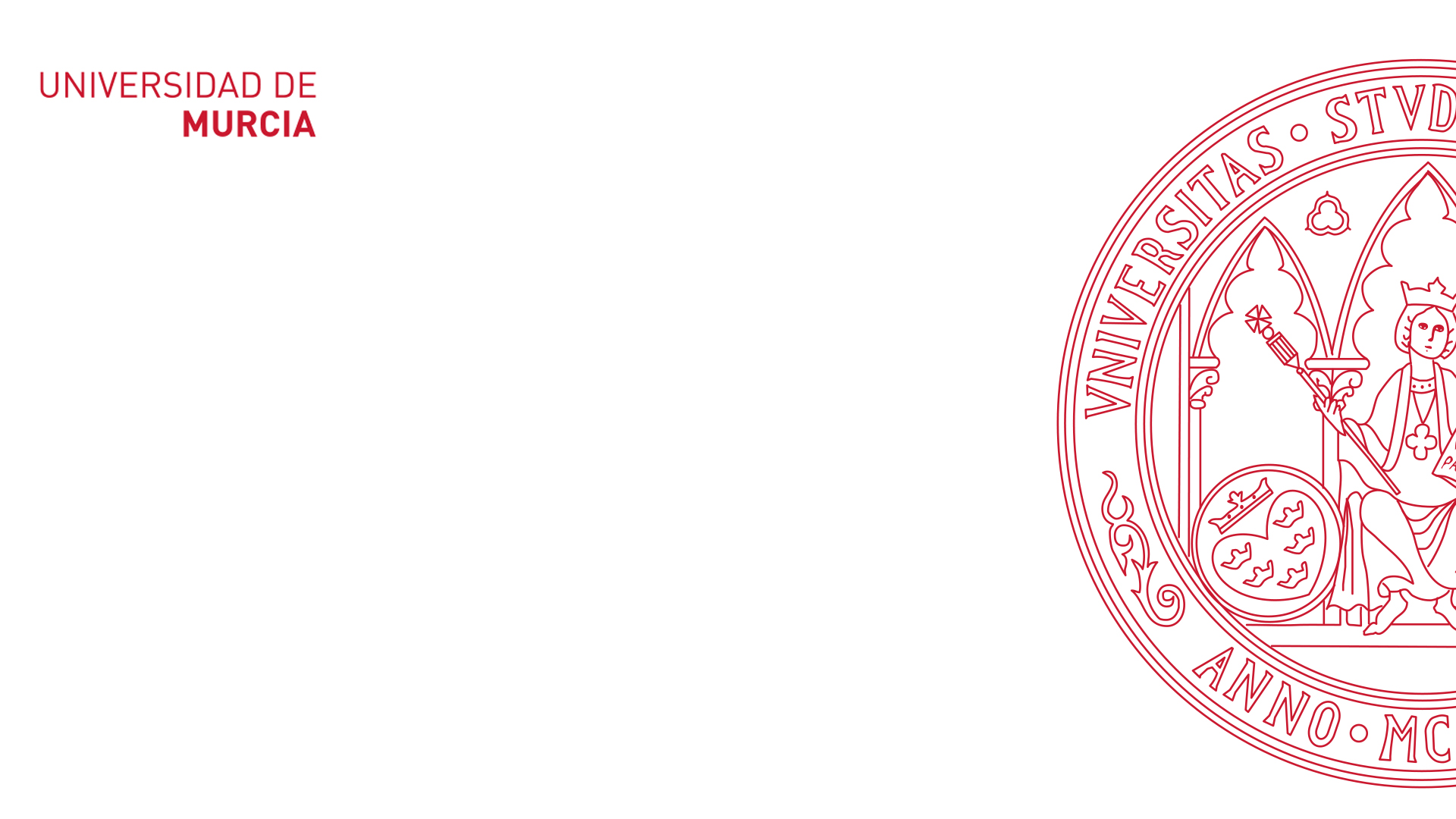 I Congreso de Innovación Docente de la Universidad de Murcia
2
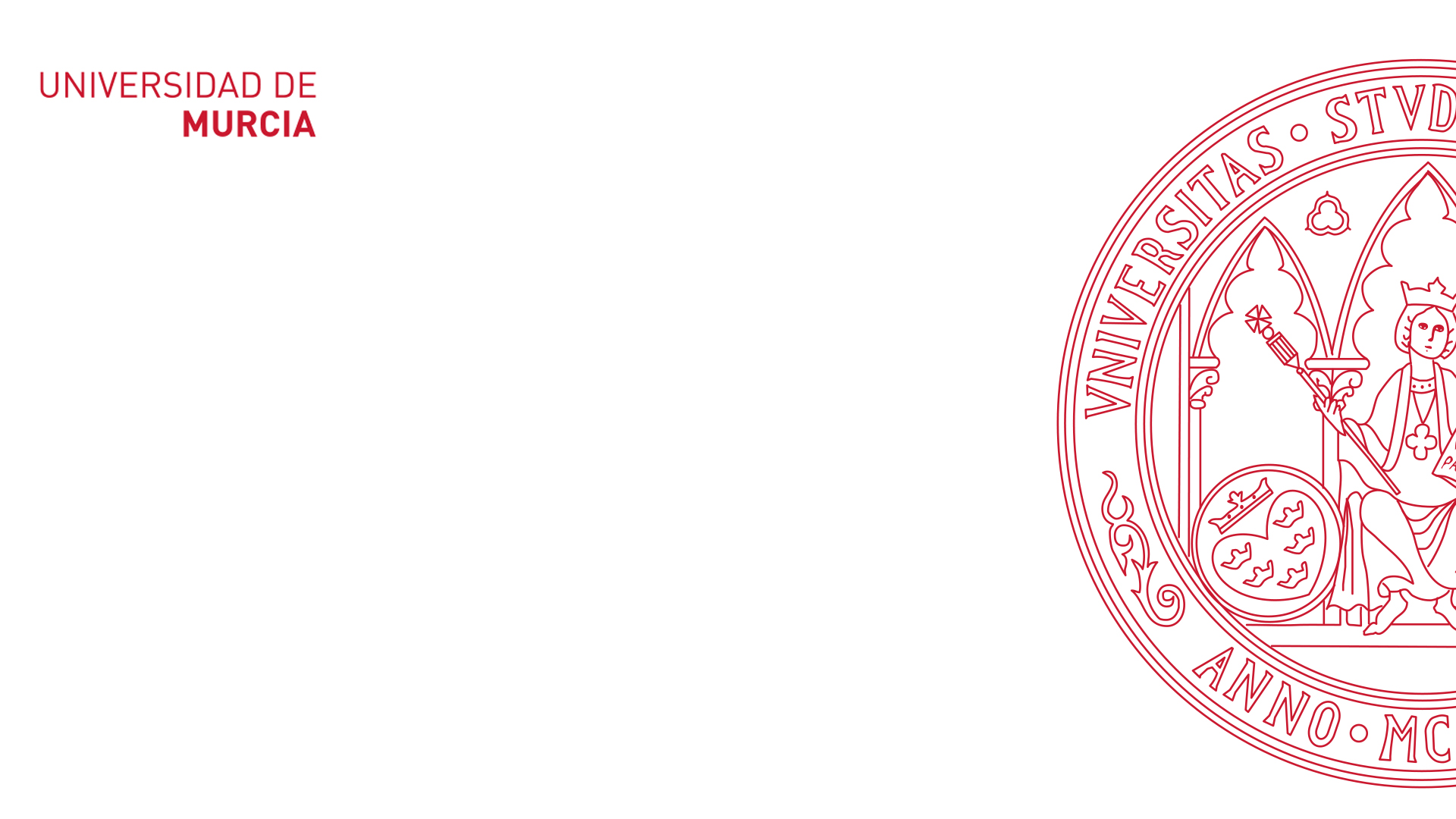 I Congreso de Innovación Docente de la Universidad de Murcia
3
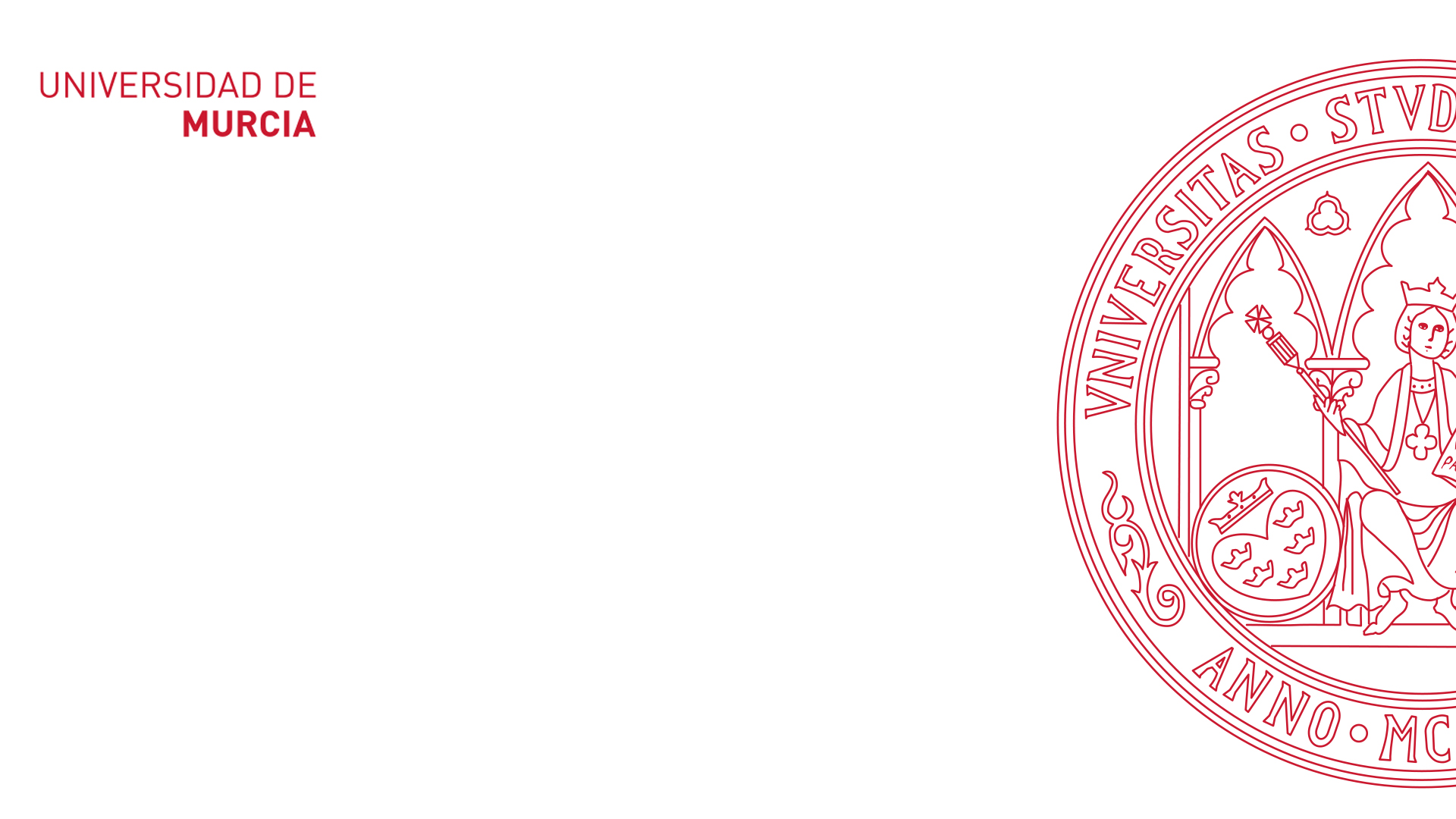 I Congreso de Innovación Docente de la Universidad de Murcia
4
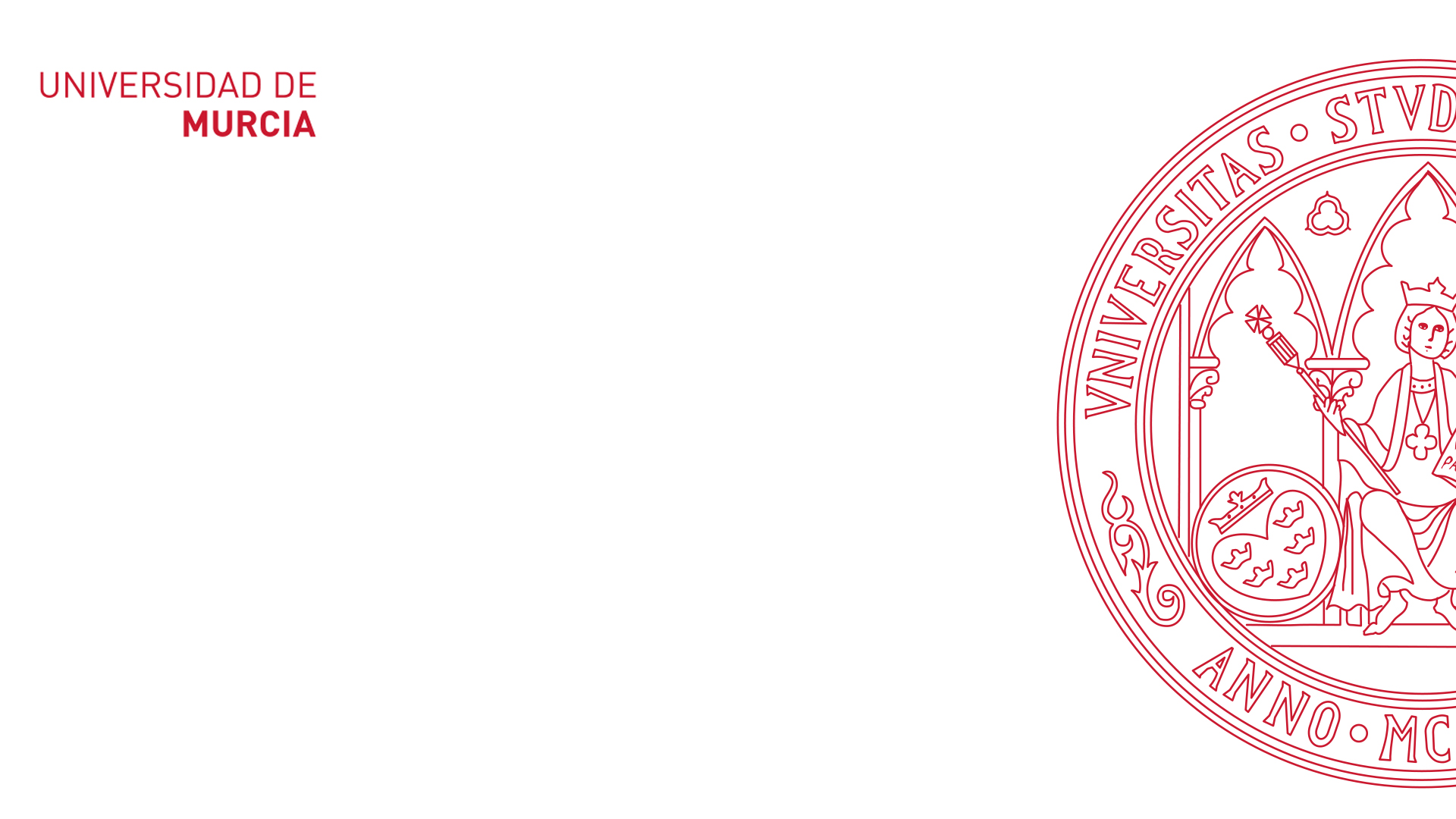 I Congreso de Innovación Docente de la Universidad de Murcia
5
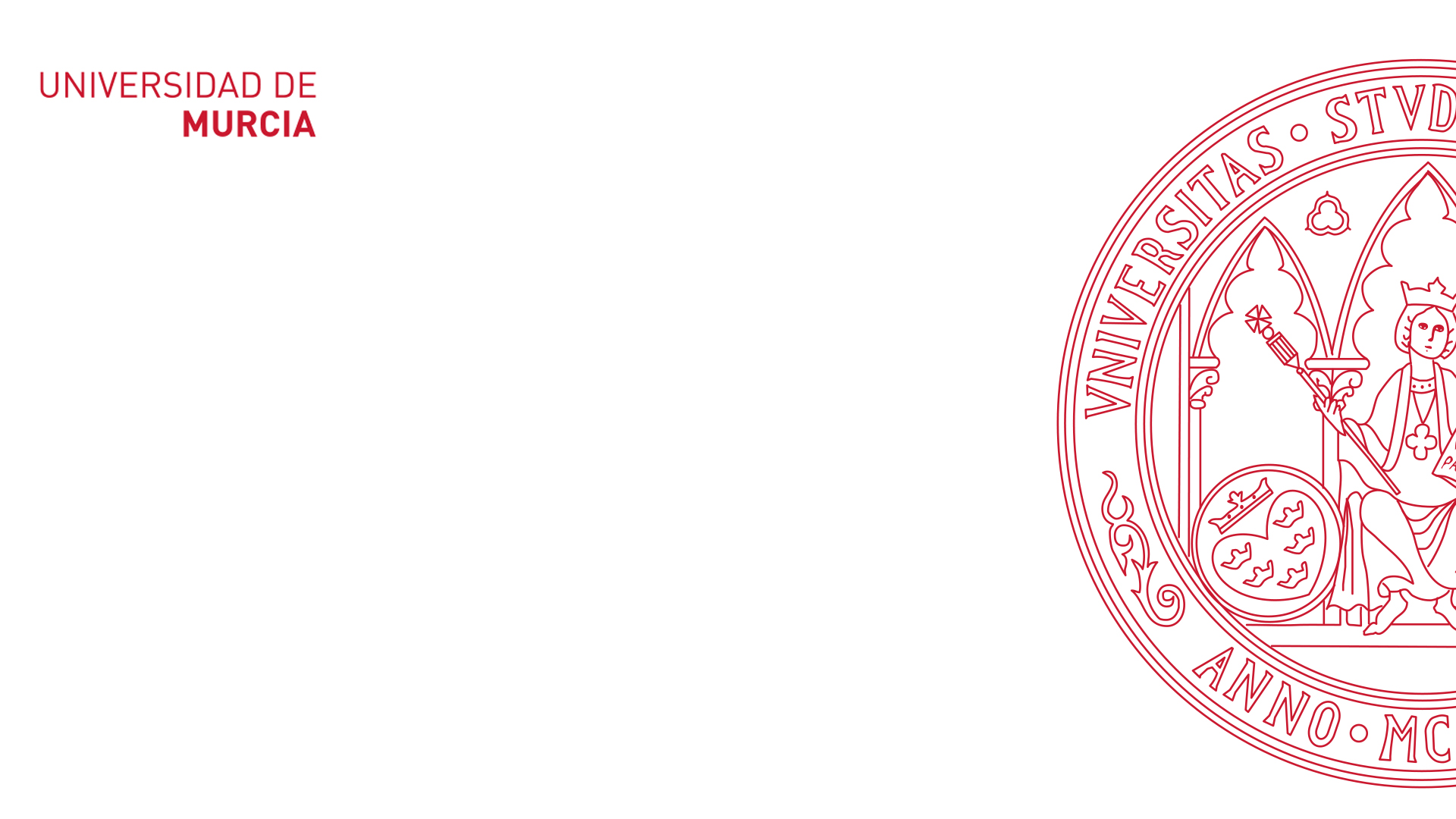 I Congreso de Innovación Docente de la Universidad de Murcia
6
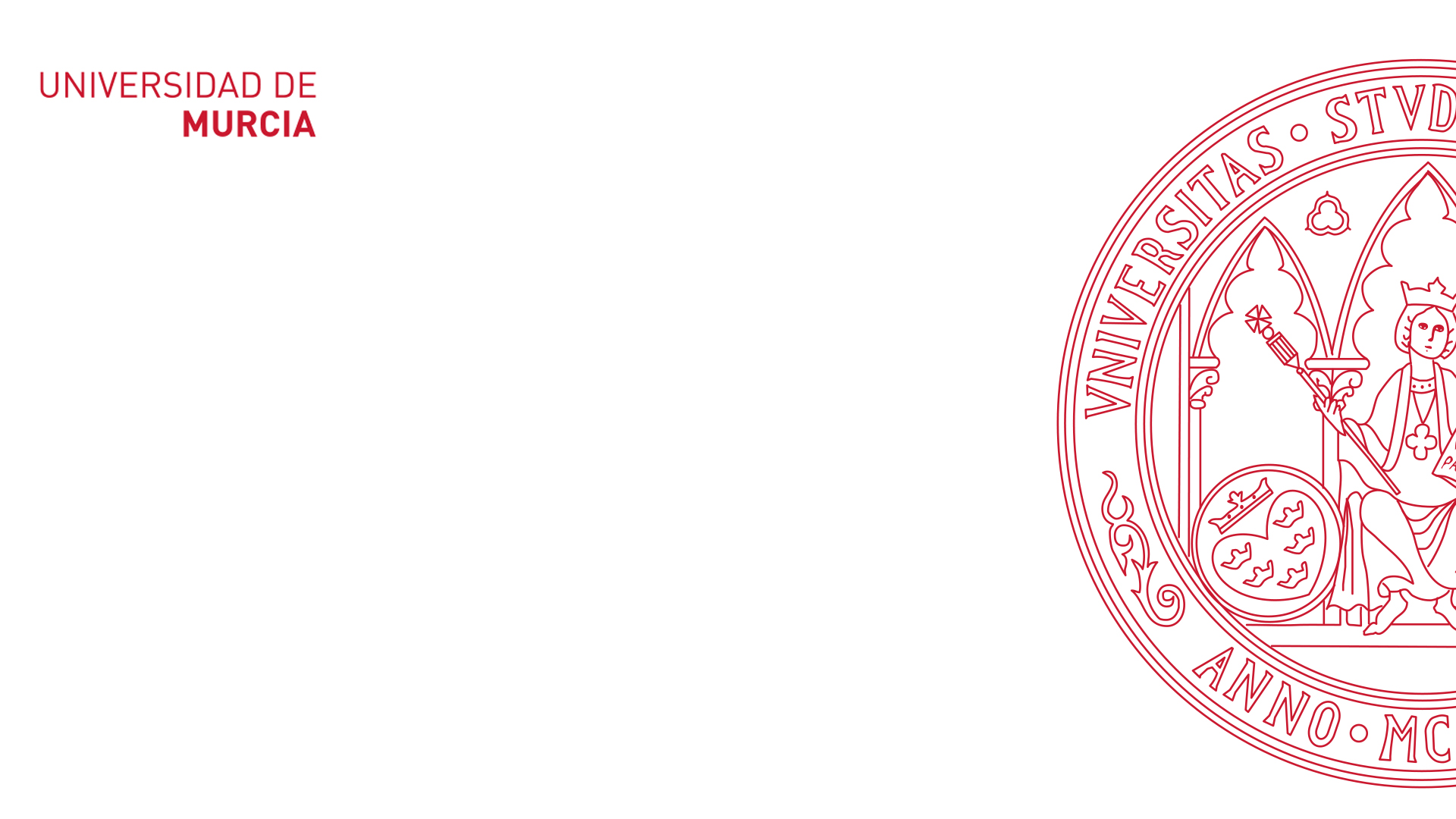 I Congreso de Innovación Docente de la Universidad de Murcia
7
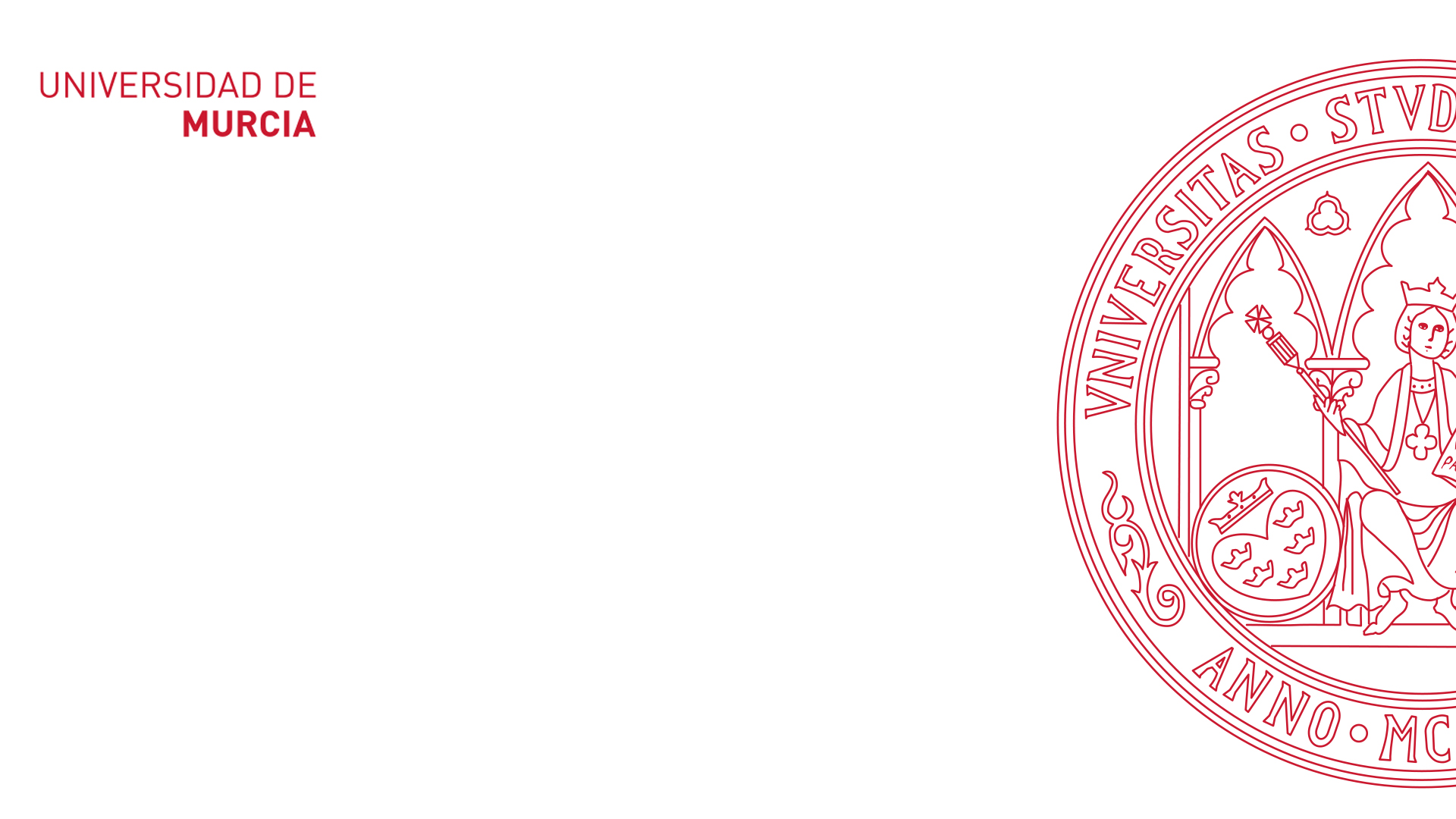 I Congreso de Innovación Docente de la Universidad de Murcia
8
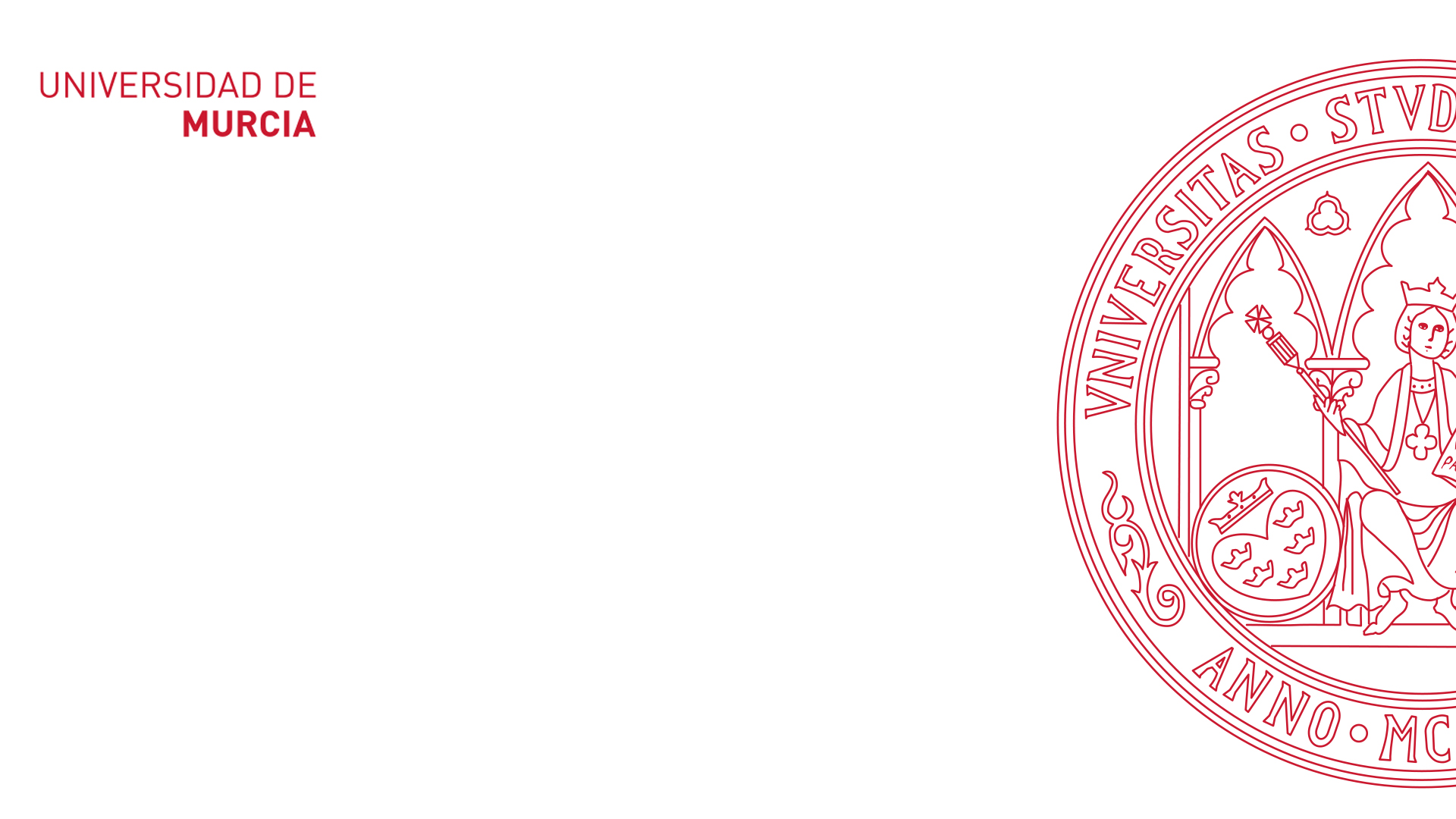 I Congreso de Innovación Docente de la Universidad de Murcia
9
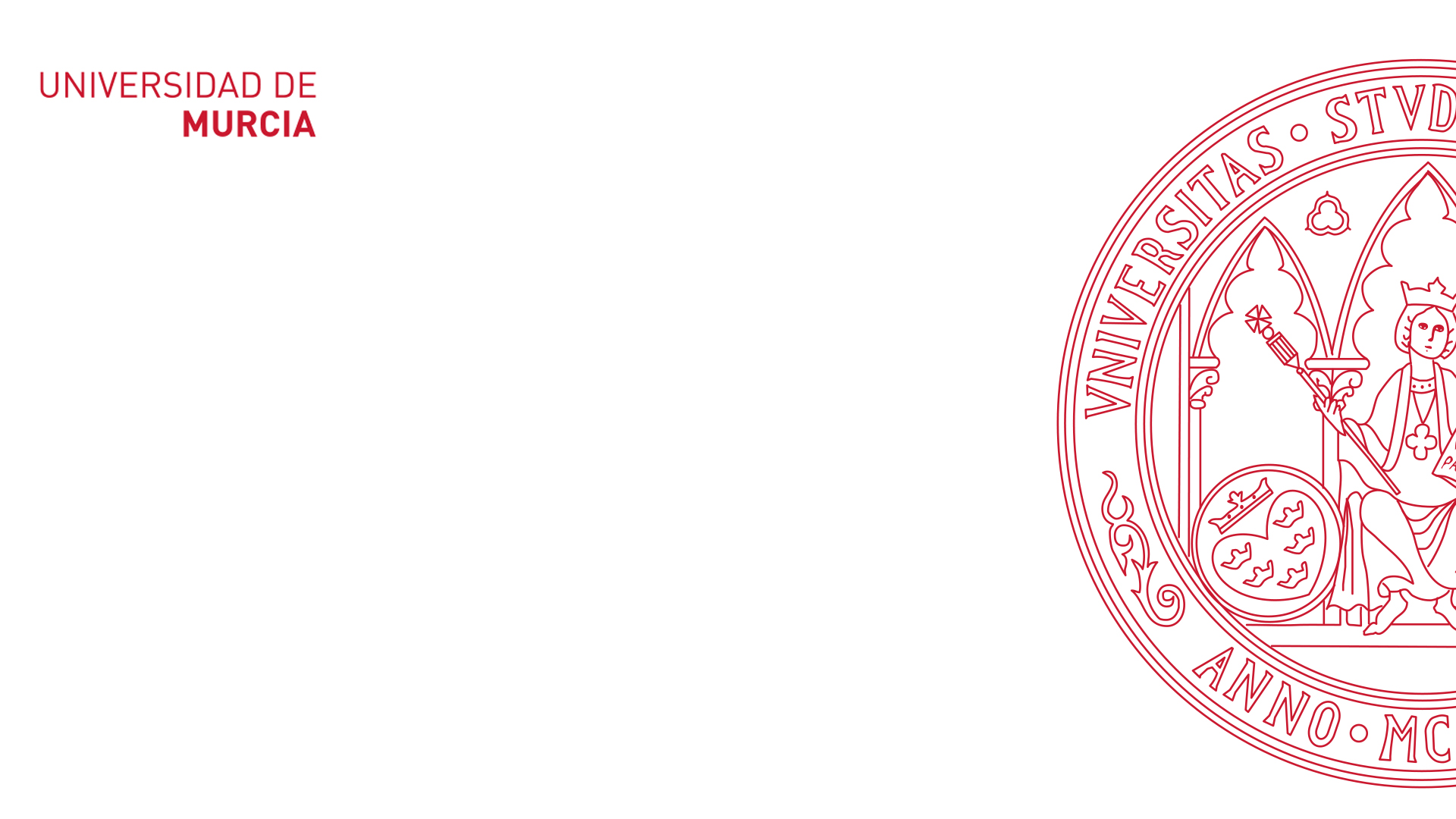 I Congreso de Innovación Docente de la Universidad de Murcia
10
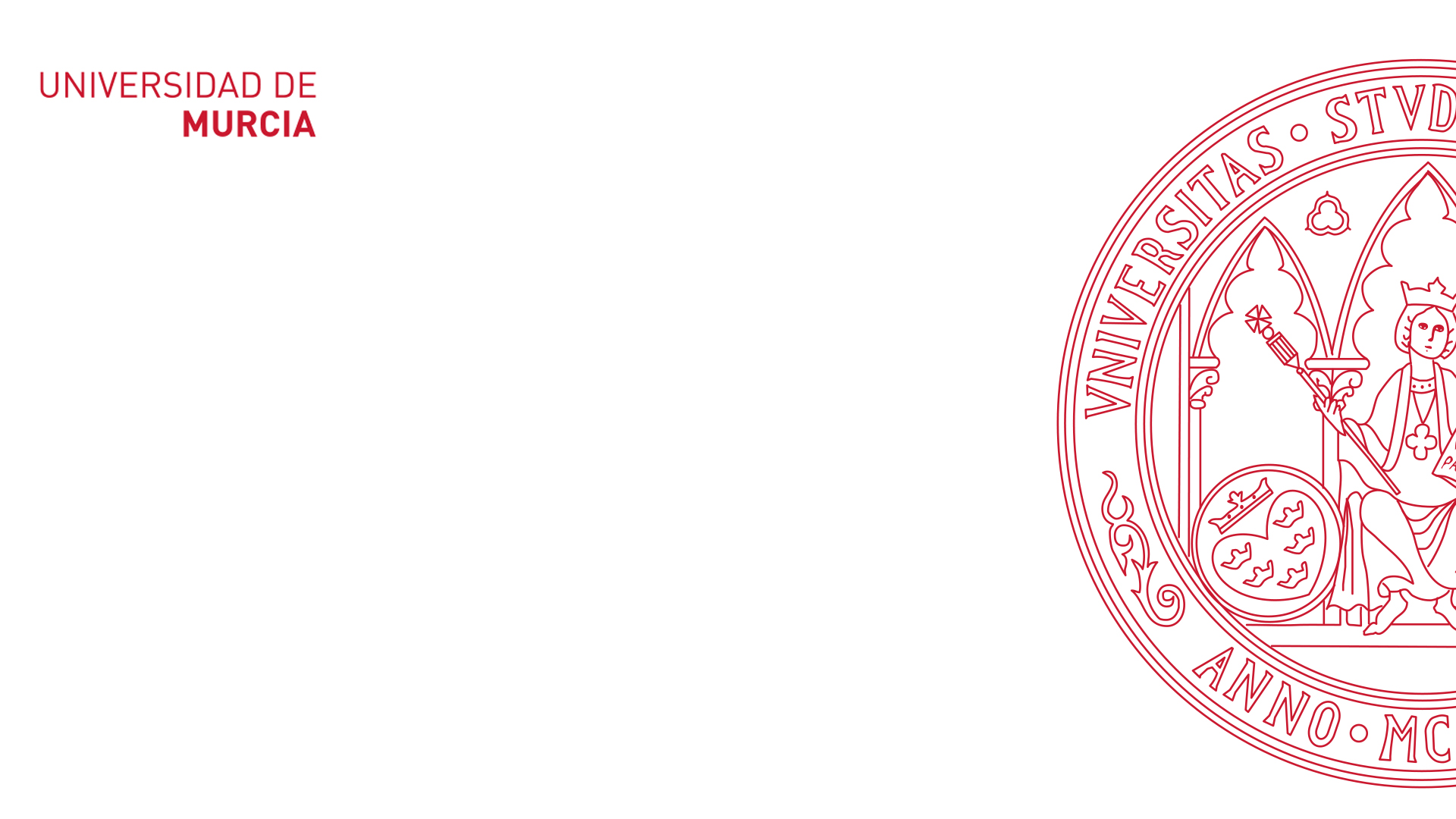 I Congreso de Innovación Docente de la Universidad de Murcia
11
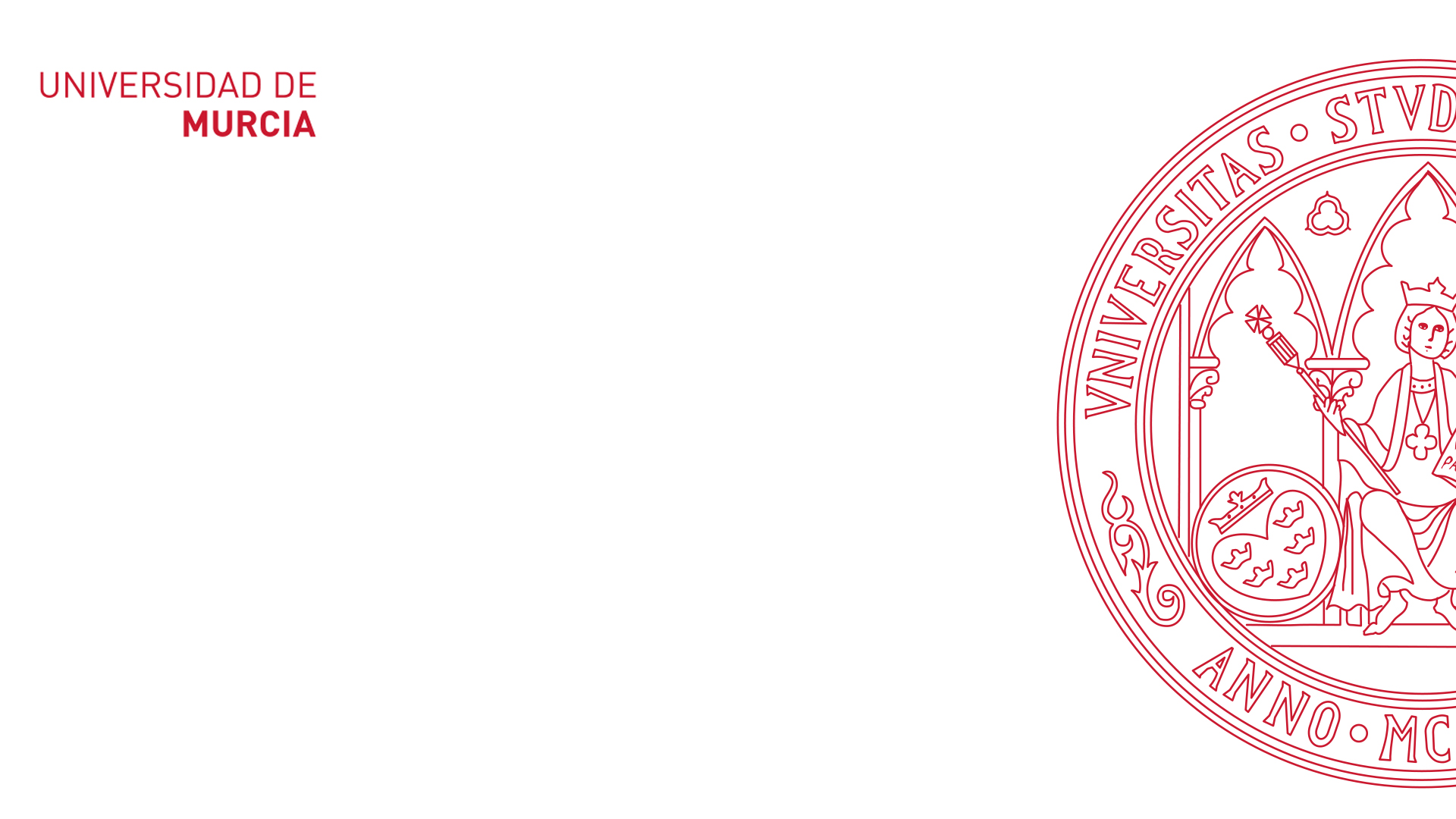 I Congreso de Innovación Docente de la Universidad de Murcia
12
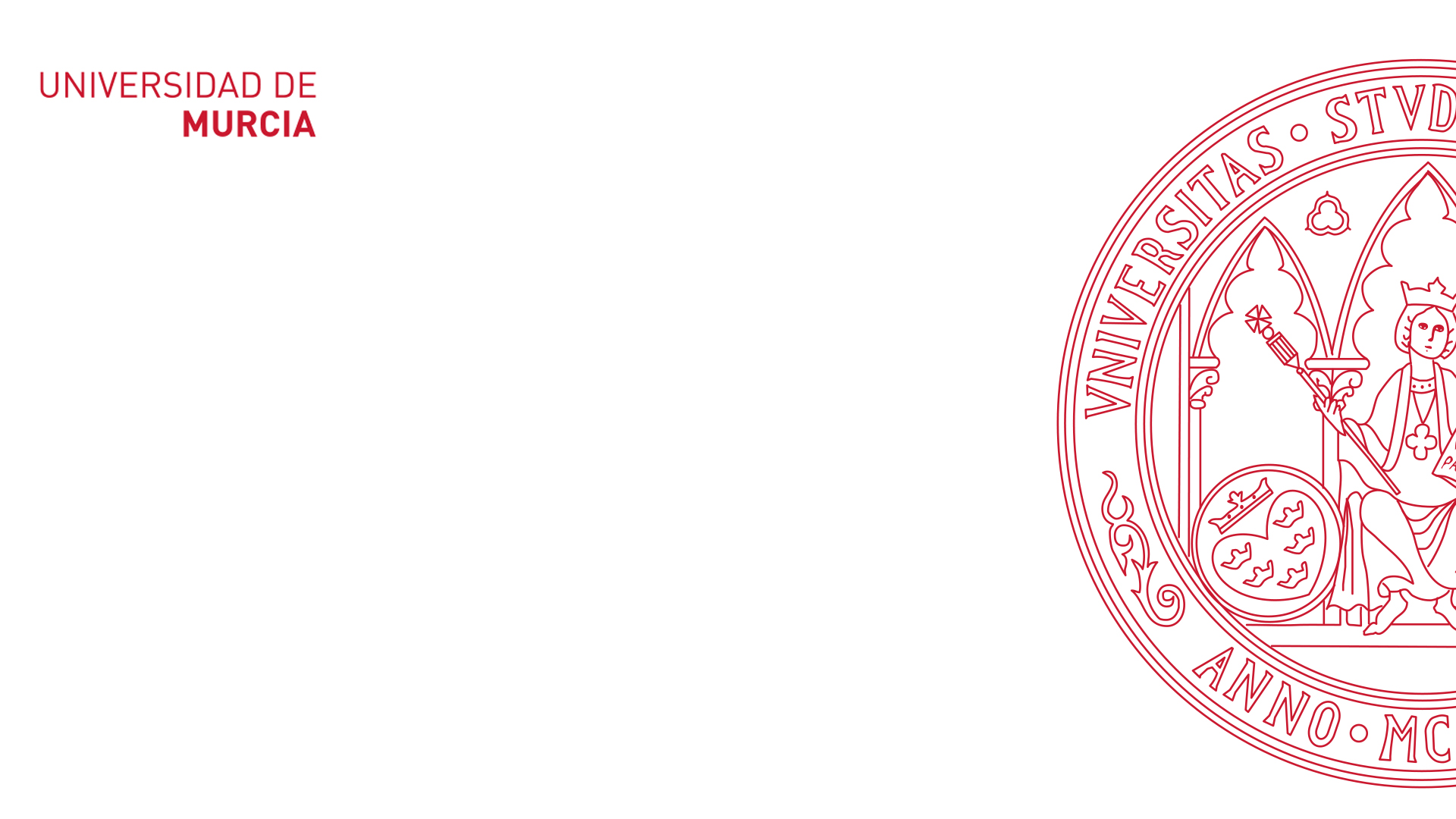 I Congreso de Innovación Docente de la Universidad de Murcia
13
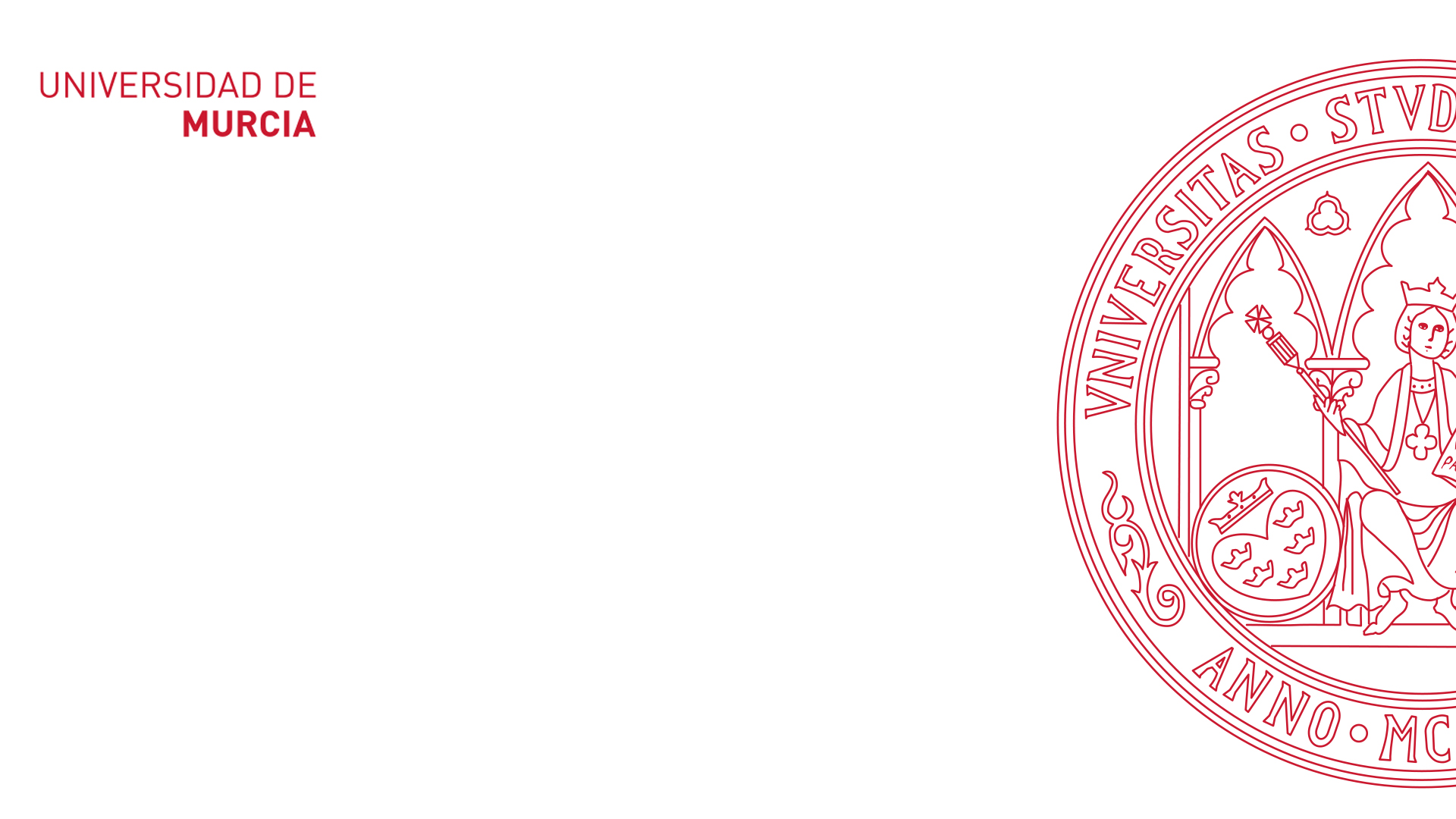 I Congreso de Innovación Docente de la Universidad de Murcia
14
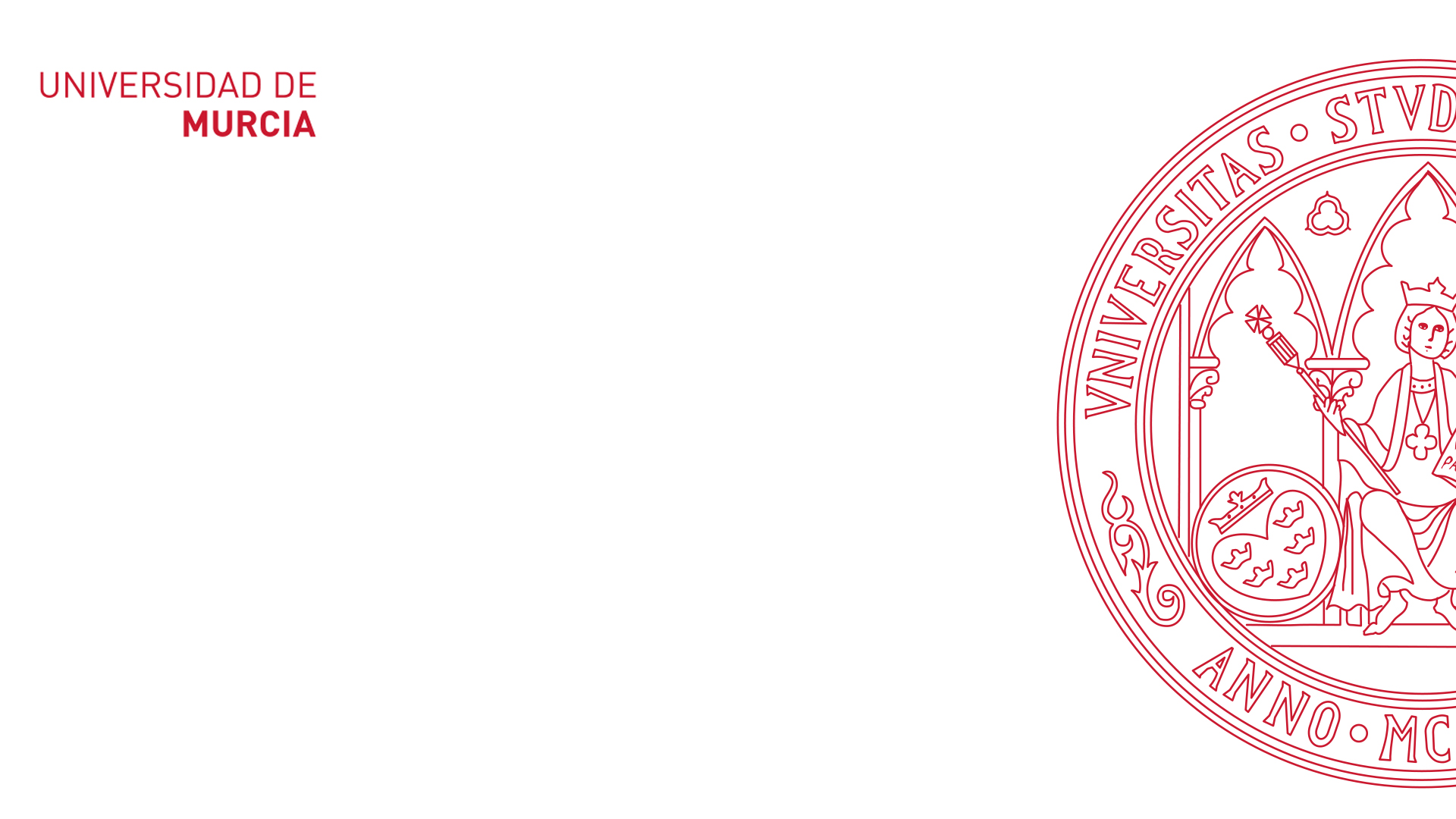 I Congreso de Innovación Docente de la Universidad de Murcia
15
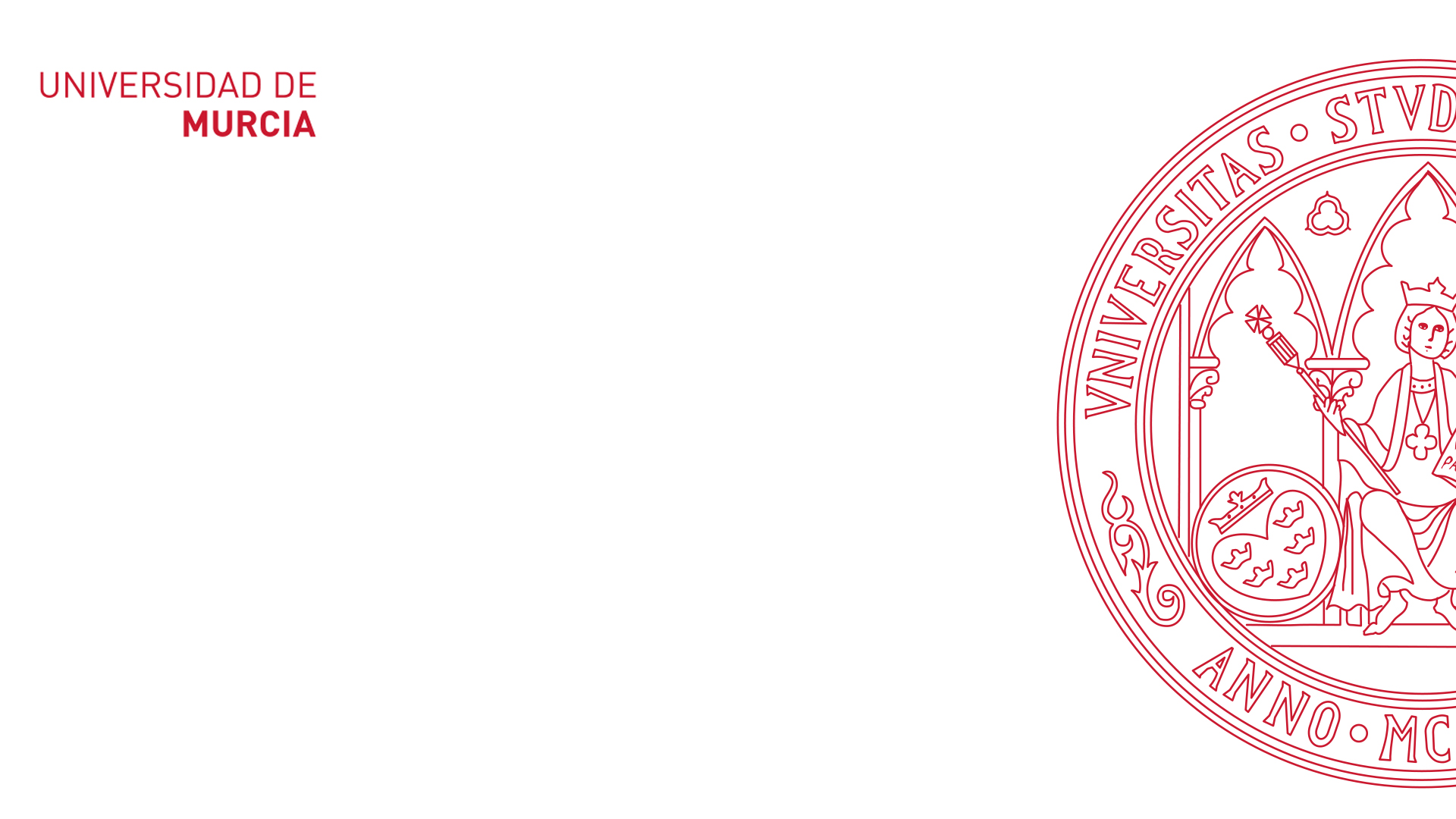 I Congreso de Innovación Docente de la Universidad de Murcia
16
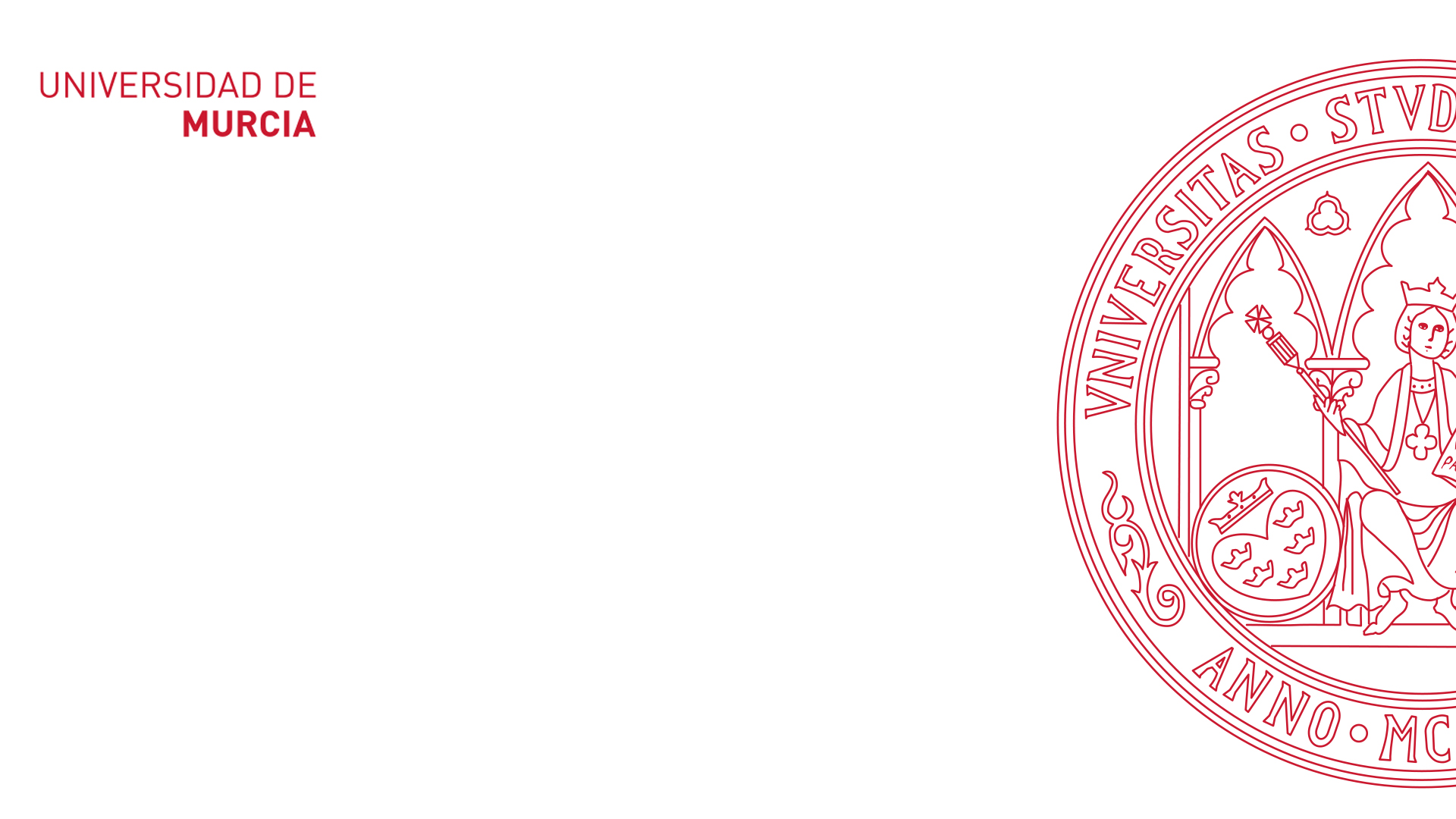 I Congreso de Innovación Docente de la Universidad de Murcia
17
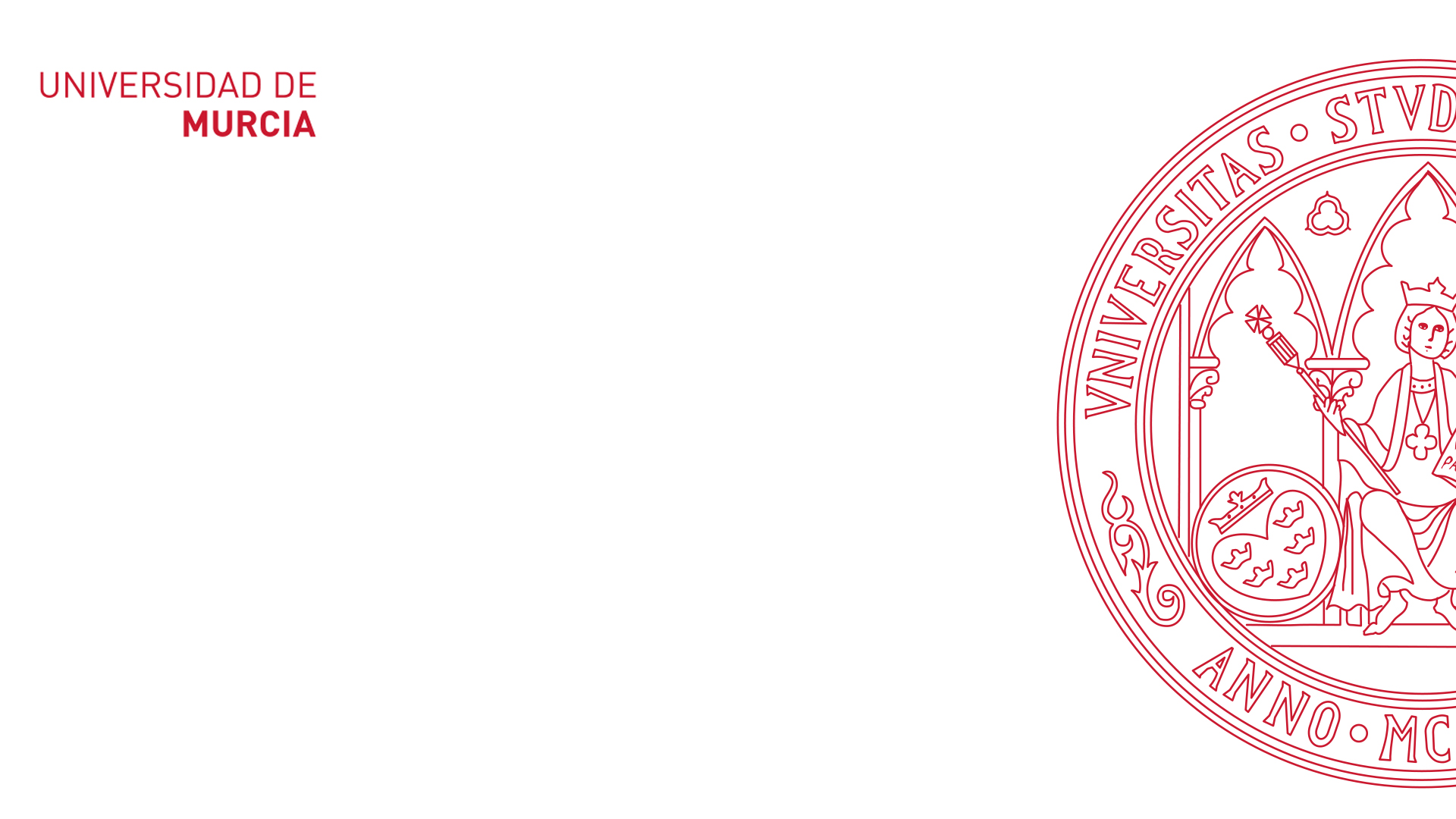 I Congreso de Innovación Docente de la Universidad de Murcia
18
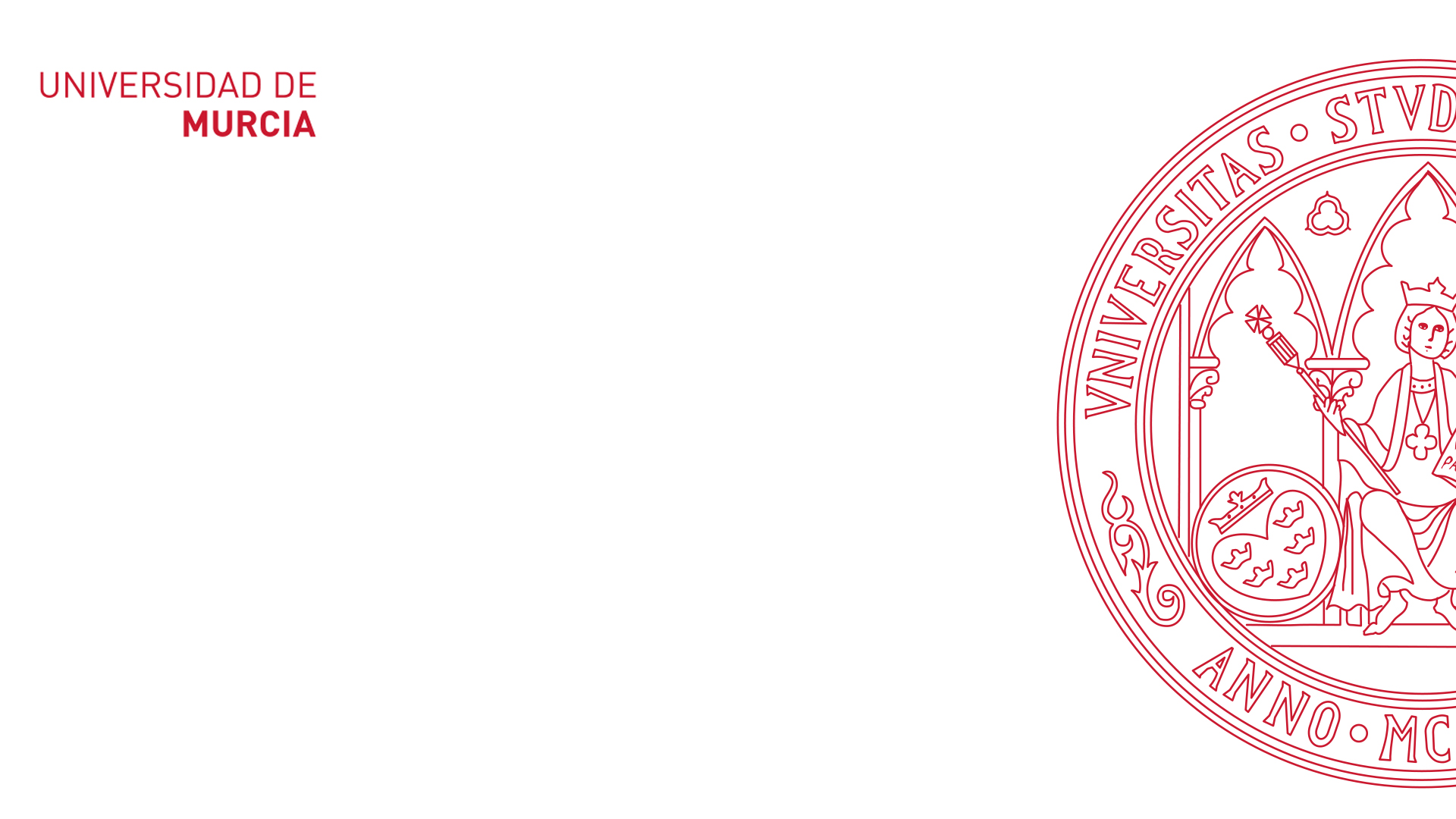 I Congreso de Innovación Docente de la Universidad de Murcia
19
I Congreso de Innovación Docente de la Universidad de Murcia
20